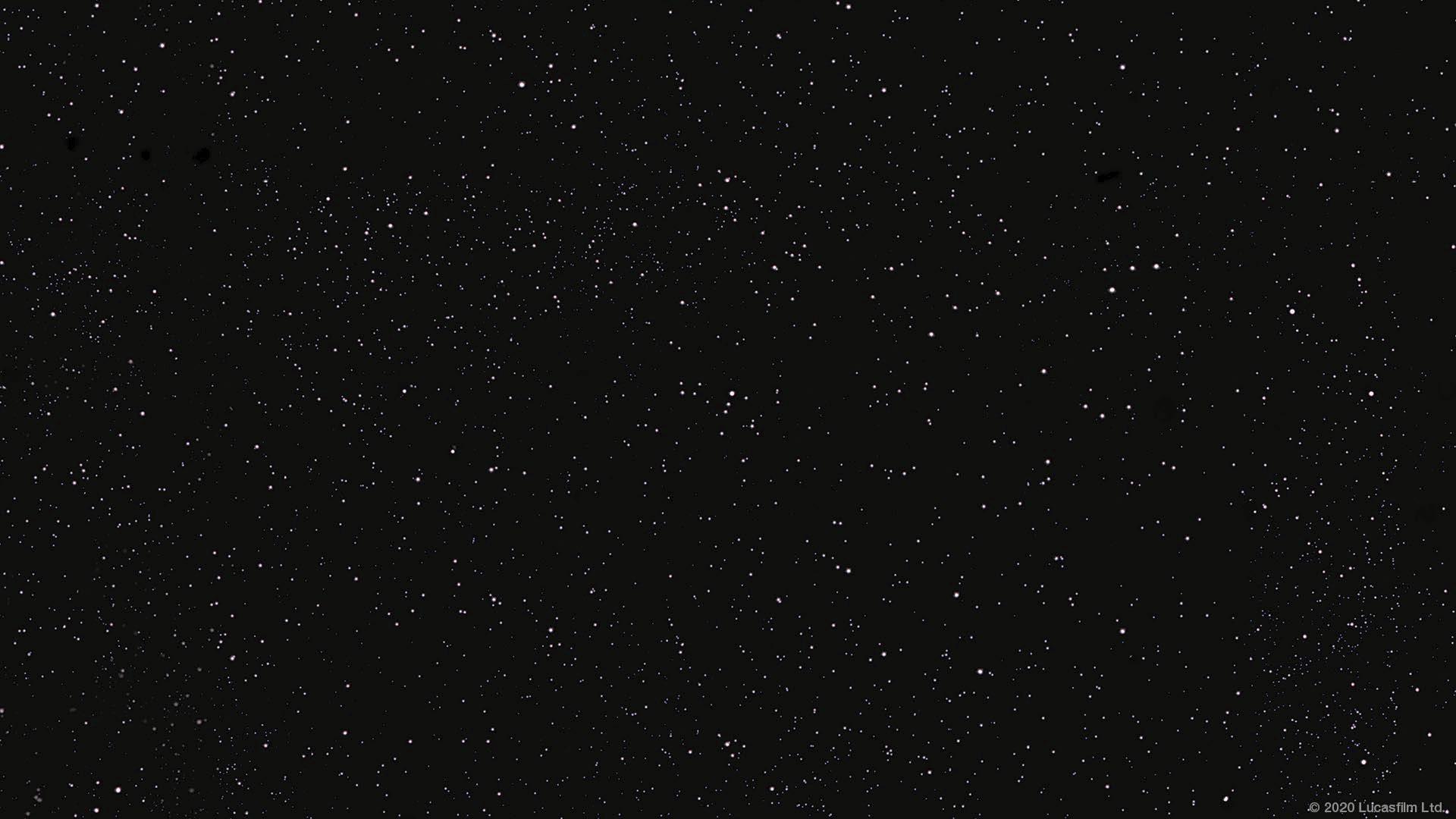 Chapter 11
Scala’s Hierarchy
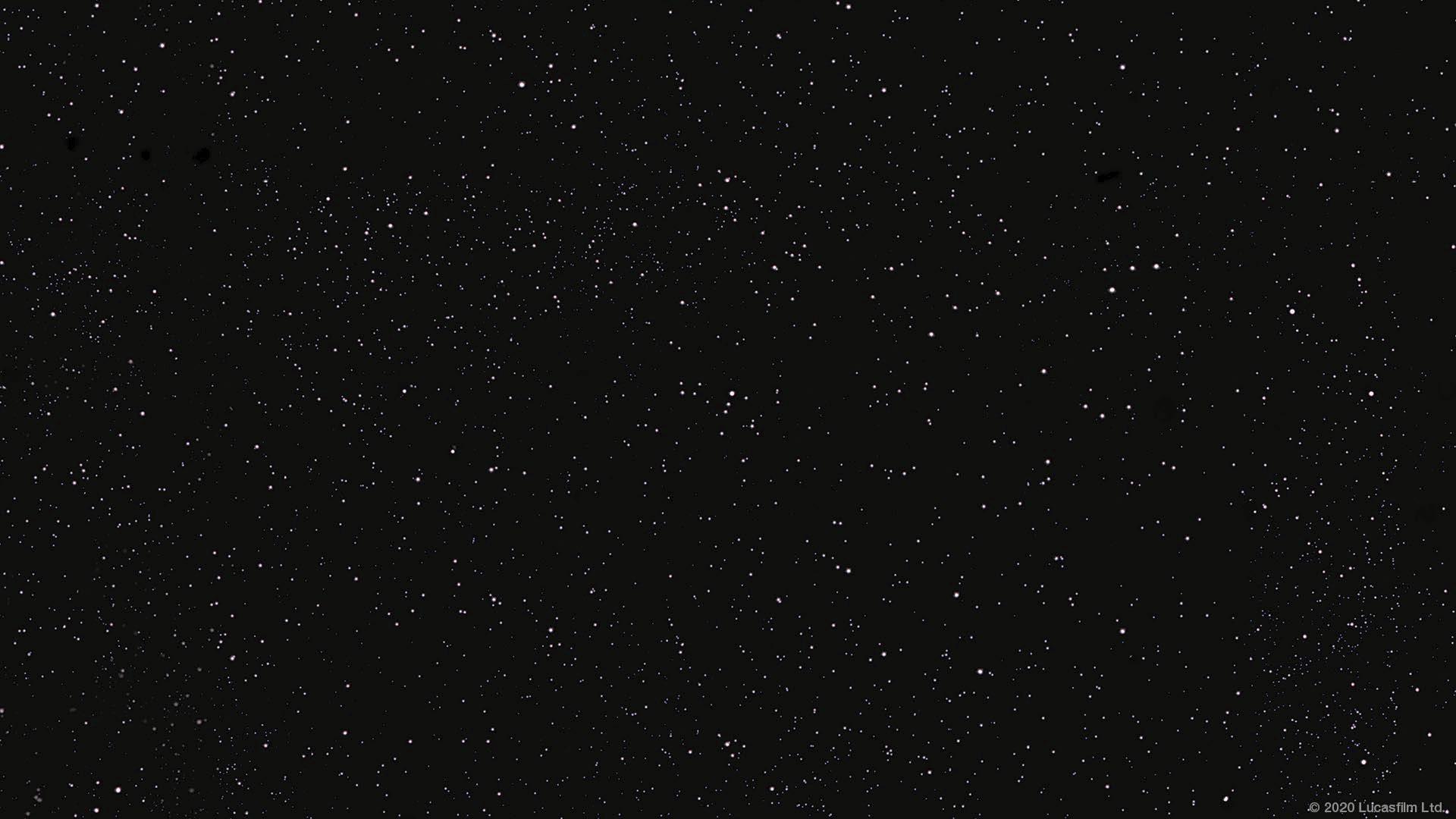 Chapter 11
Class Hierarchy
Primitive Implementation
Bottom Types
Define Your Own Value Classes
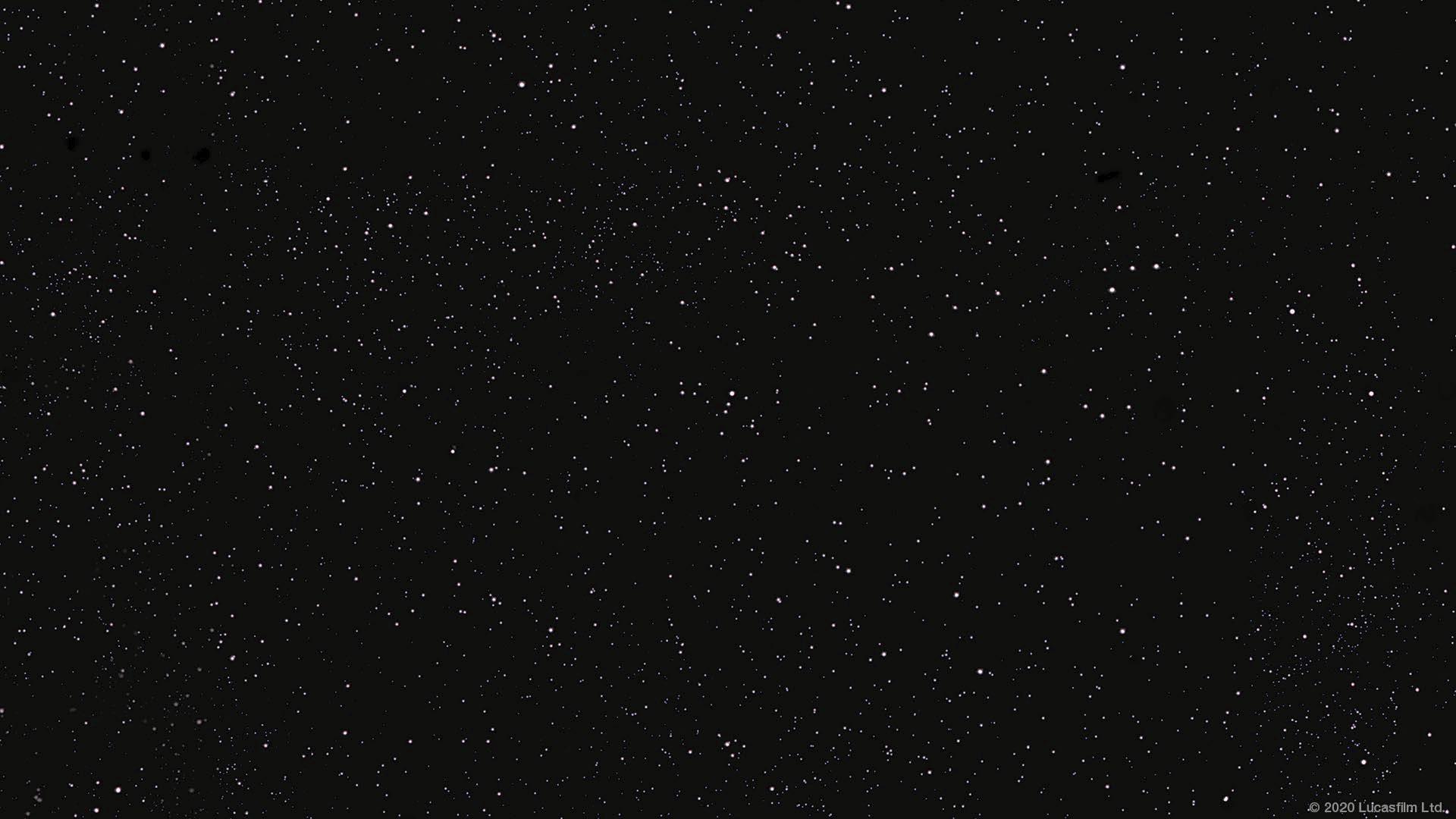 Scala’s Class Hierarchy
Class Any
- Root of the class hierarchy
final def ==(that: Any): Boolean 

final def !=(that: Any): Boolean 

def equals(that: Any): Boolean 

def ##: Int def hashCode: Int 

def toString: String
- Some of its methods are
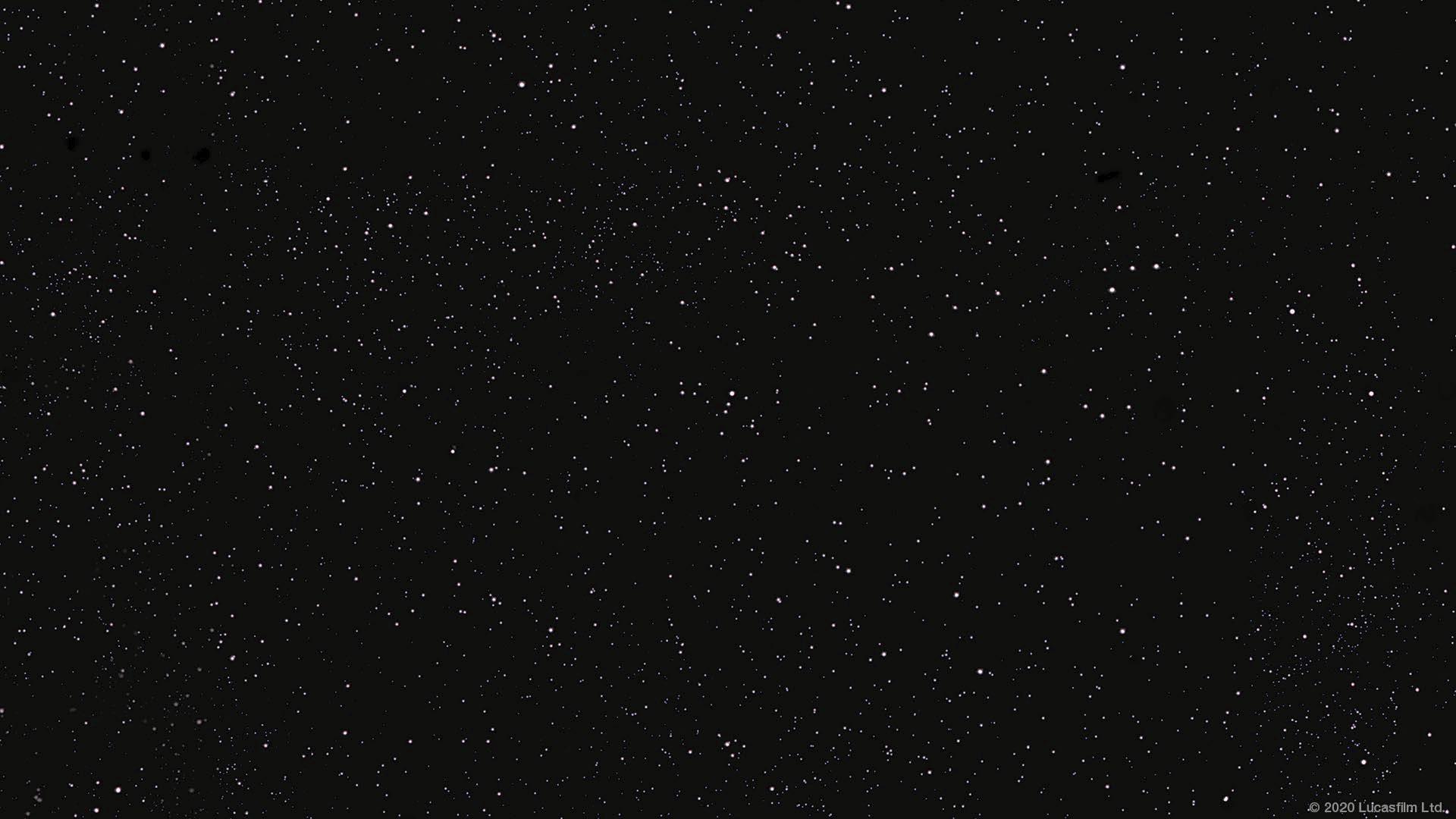 AnyVal
- Subclass of Any
- Parent class of value classes
- Byte
- Long
- Unit
- Short
- Float
- Double
- Char
- Boolean
- Int
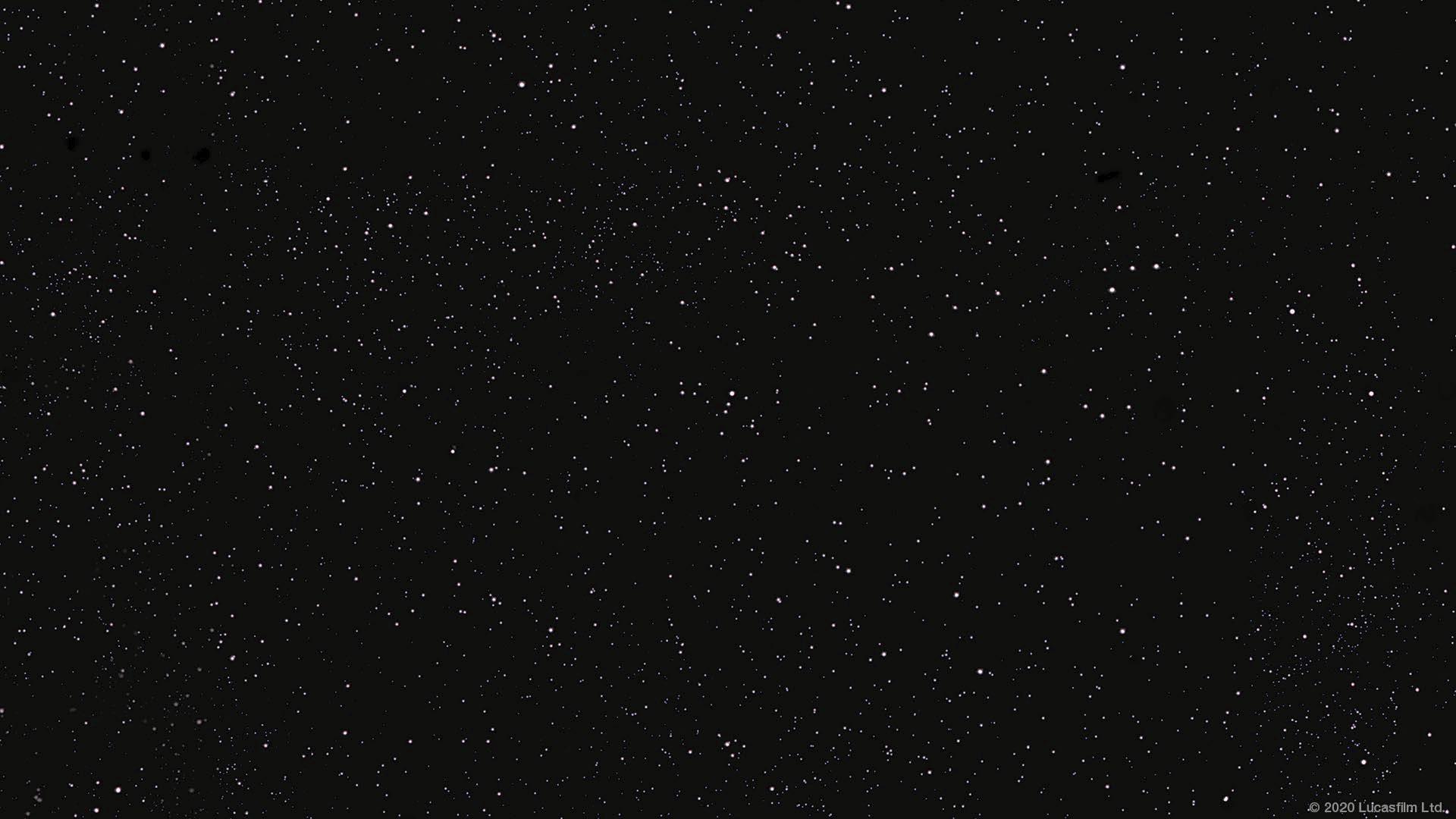 Implicit Conversions
- Exist between value class types
- Applied whenever it’s necessary
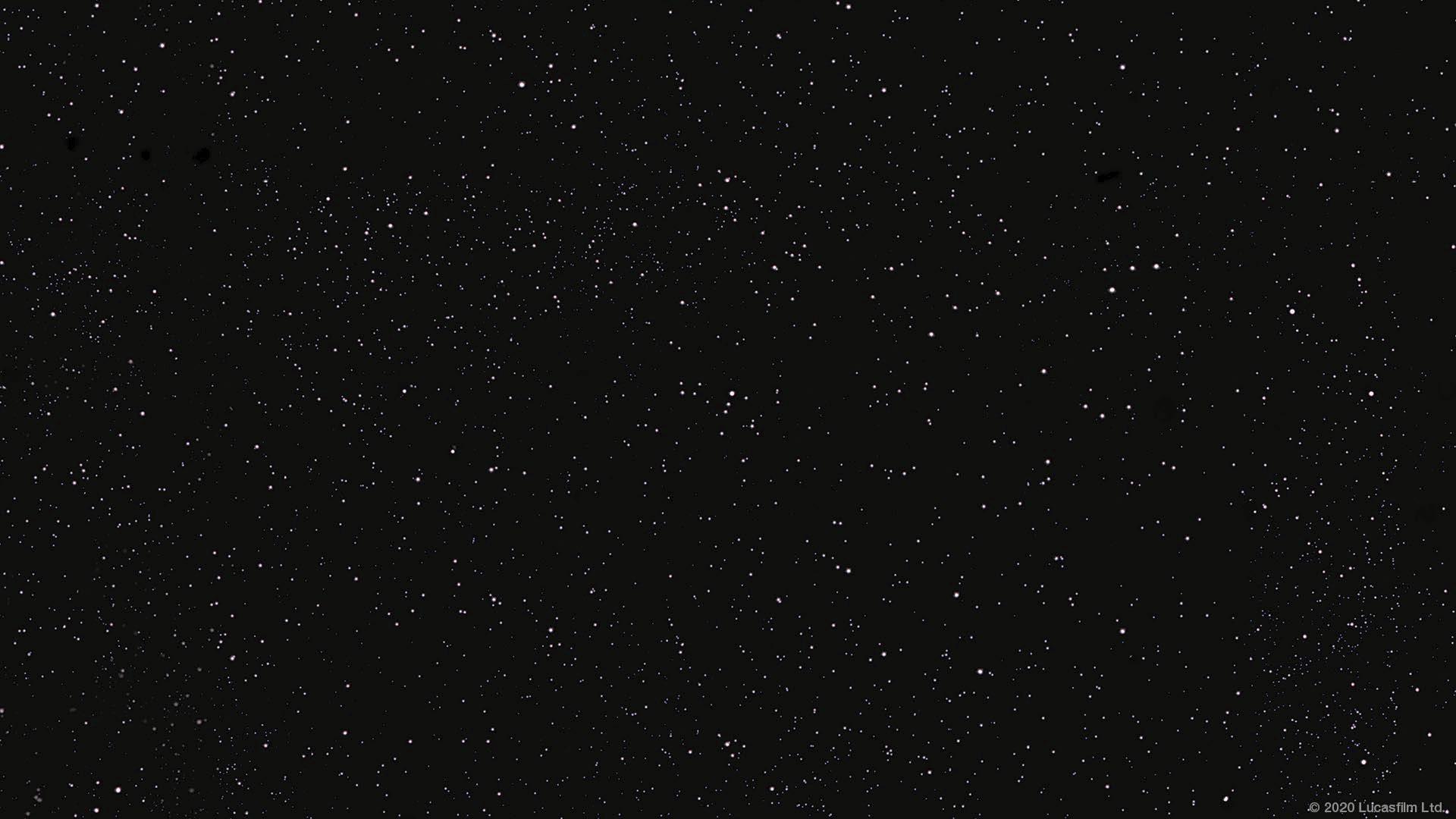 Example
42 max 43 
42 min 43
1 until 5 
1 to 5
3.abs 
(-3).abs
Int
RichInt
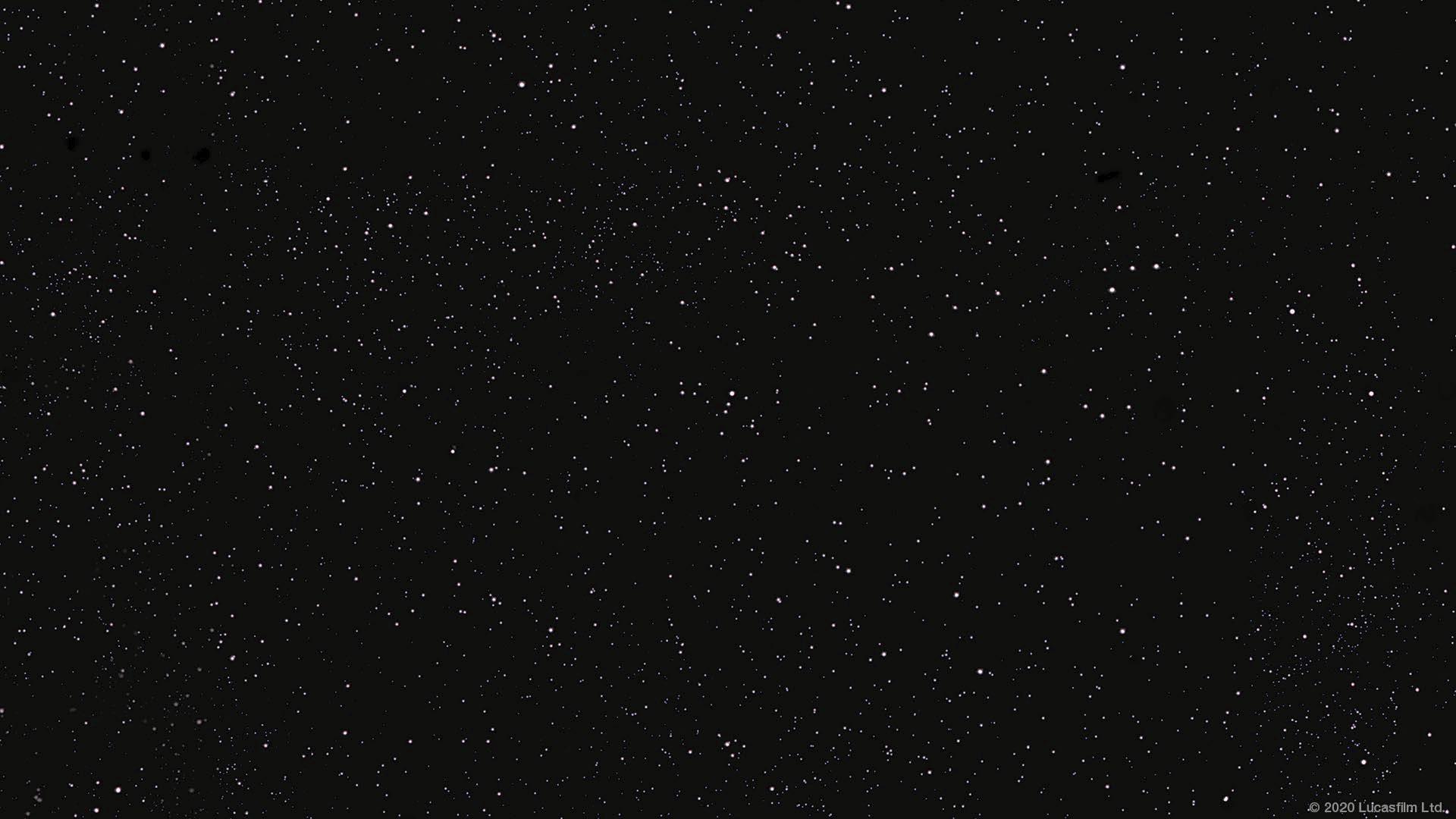 AnyRef
- Root class of all reference classes
- Same as Object class in Java
- Can use Object and AnyRef
- Don’t do it
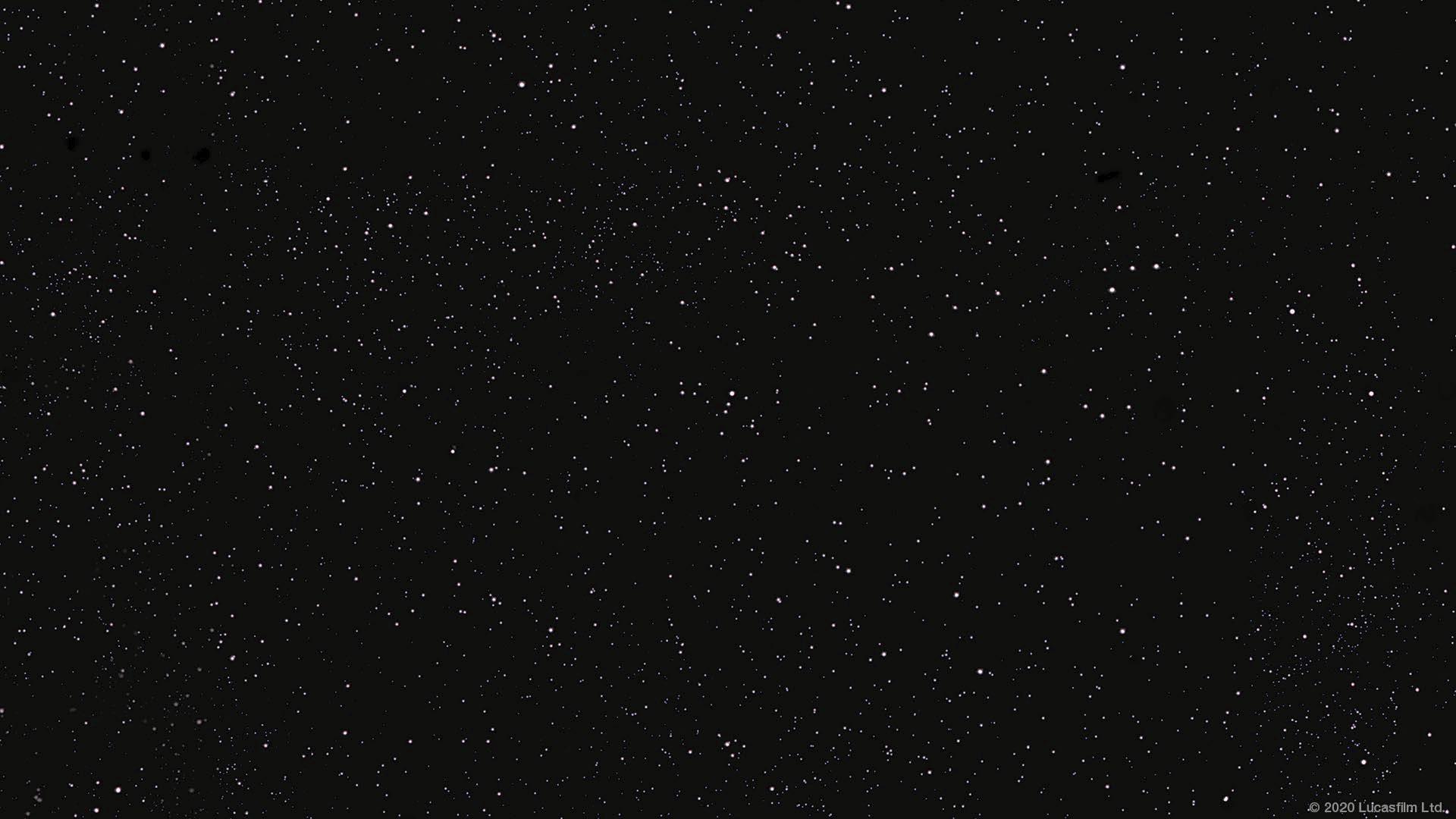 How Primitives Are Implemented
- Similar to Java
- Except there is one difference…
- Boxing
Java
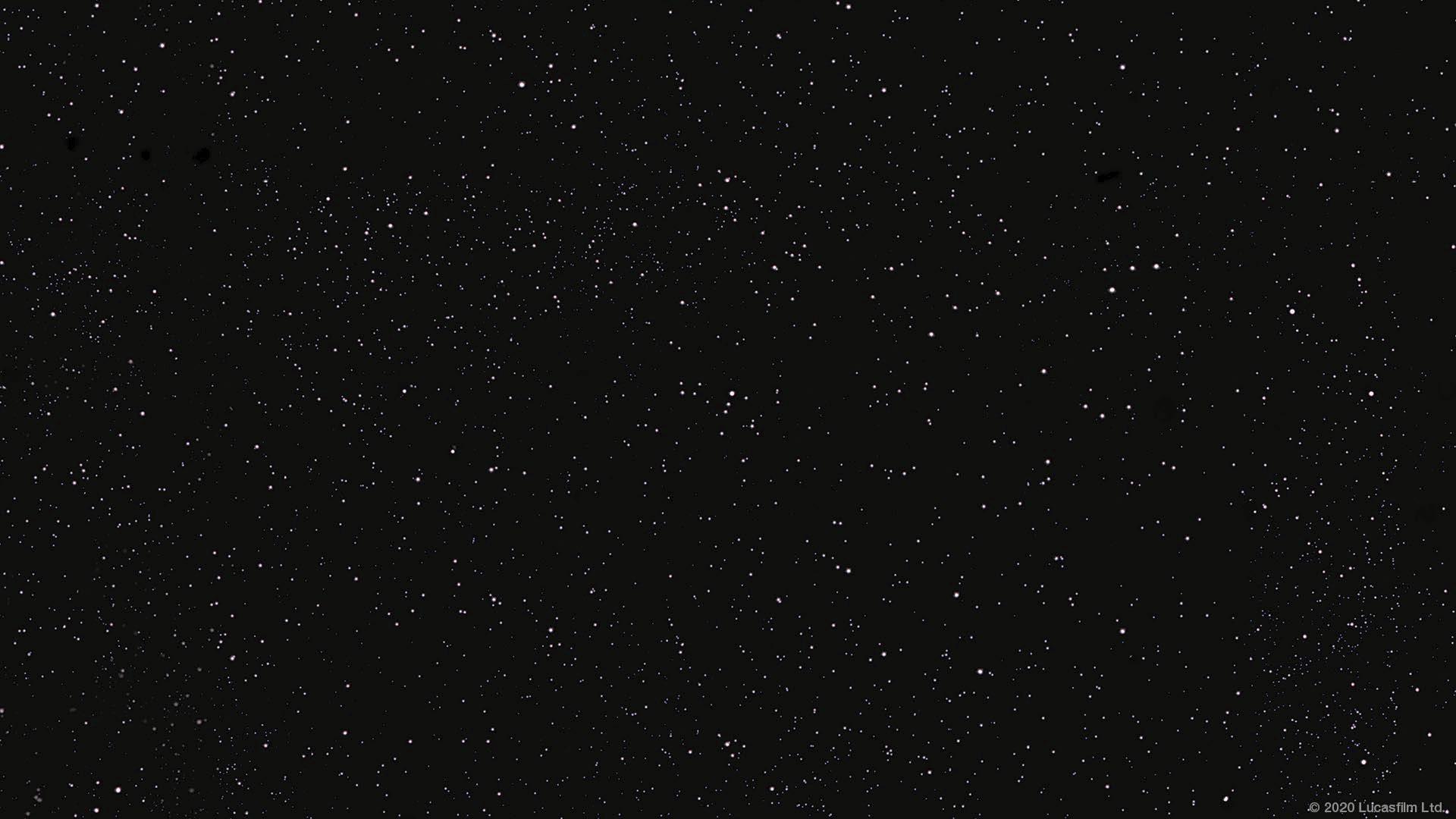 boolean isEqual(int x, int y) { 
	return x == y; 
} 
System.out.println(isEqual(421, 421));
boolean isEqual(Integer x, Integer y) { 
	return x == y; 
} 
System.out.println(isEqual(421, 421));
Scala
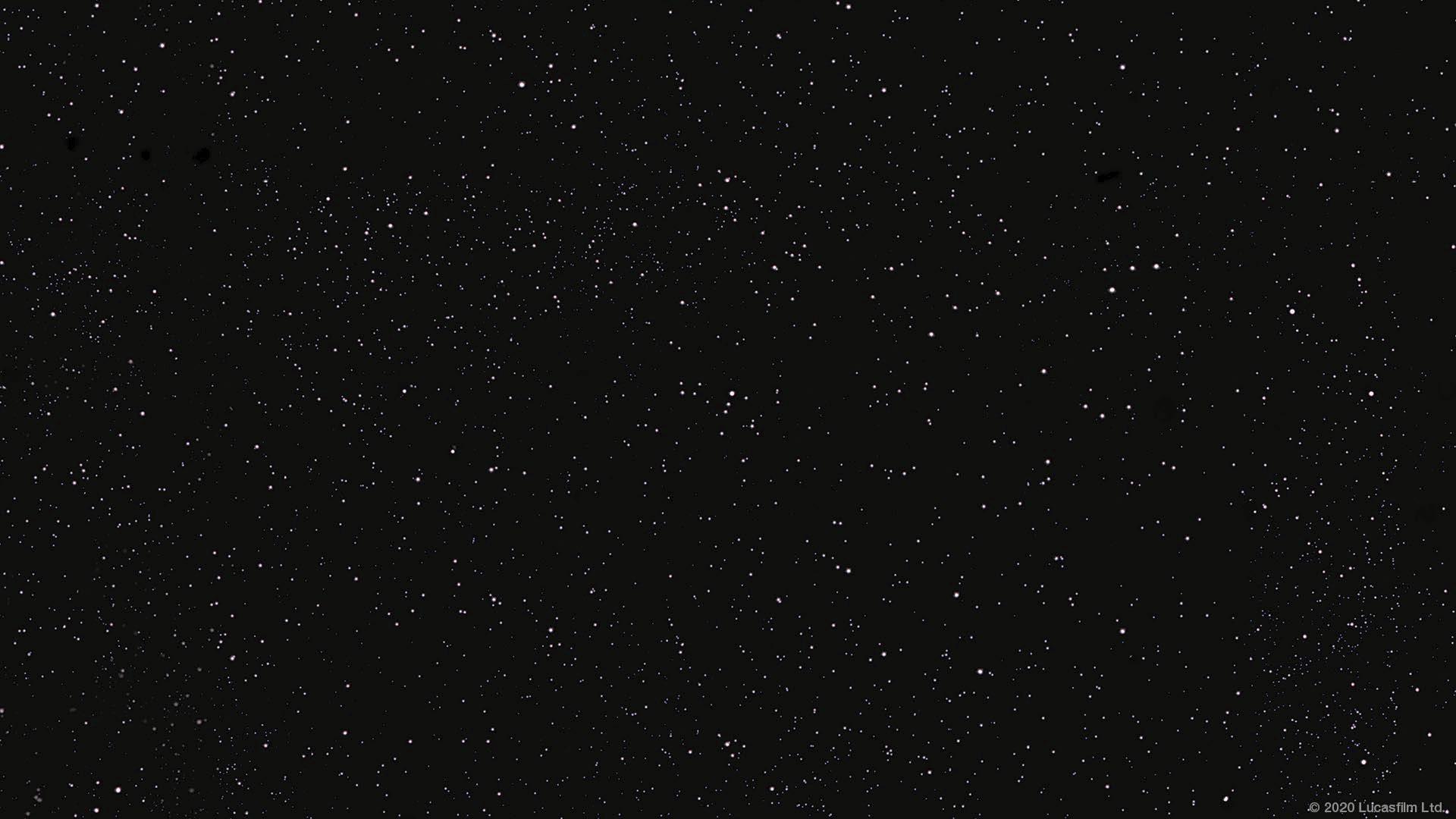 def isEqual(x: Int, y: Int) = x == y 
isEqual(421, 421)
def isEqual(x: Any, y: Any) = x == y 
isEqual(421, 421)
Java
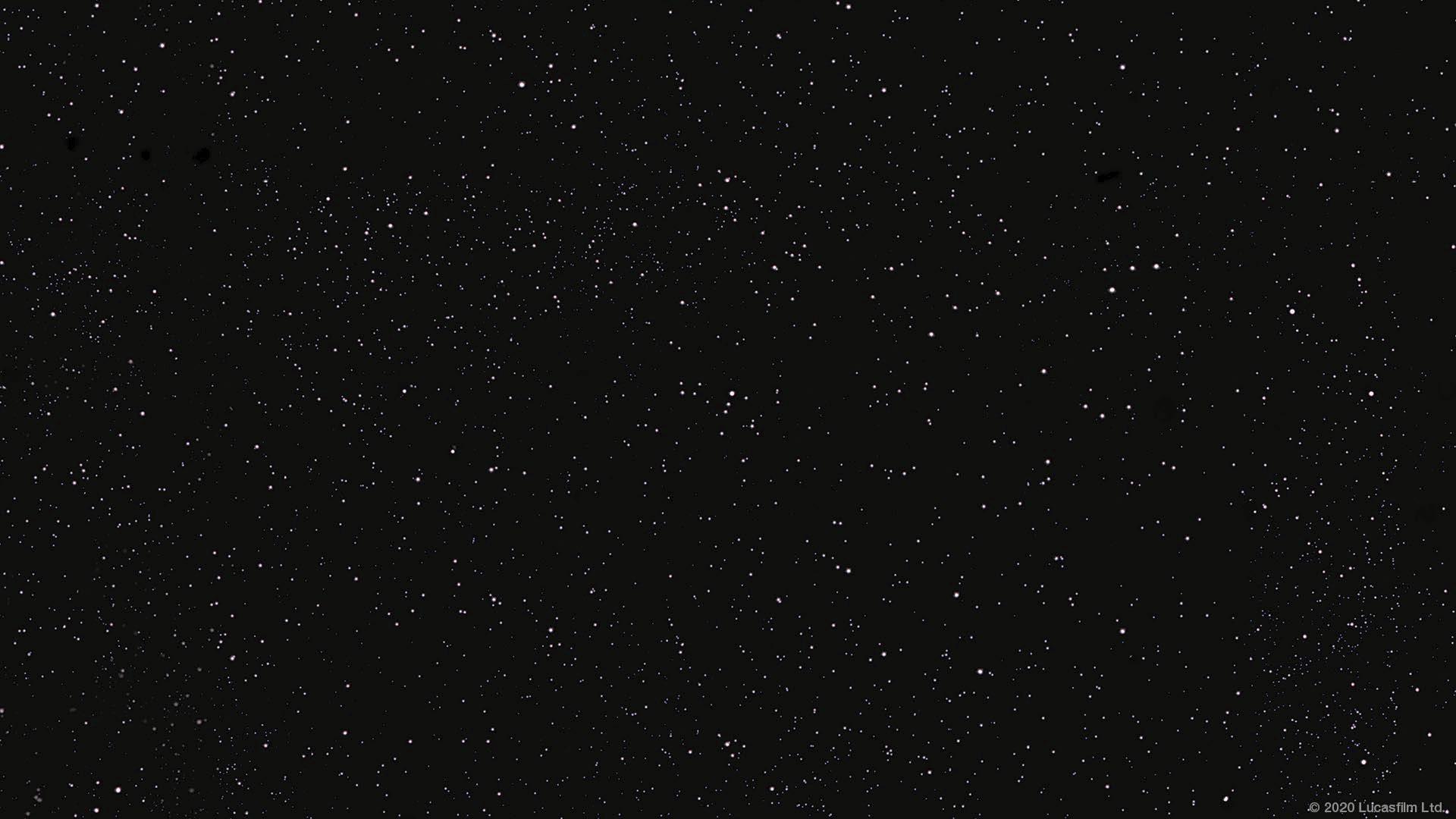 String x = “twin”;
String y = “twin”;

System.out.println(x == y);
- Compares reference equality
Scala
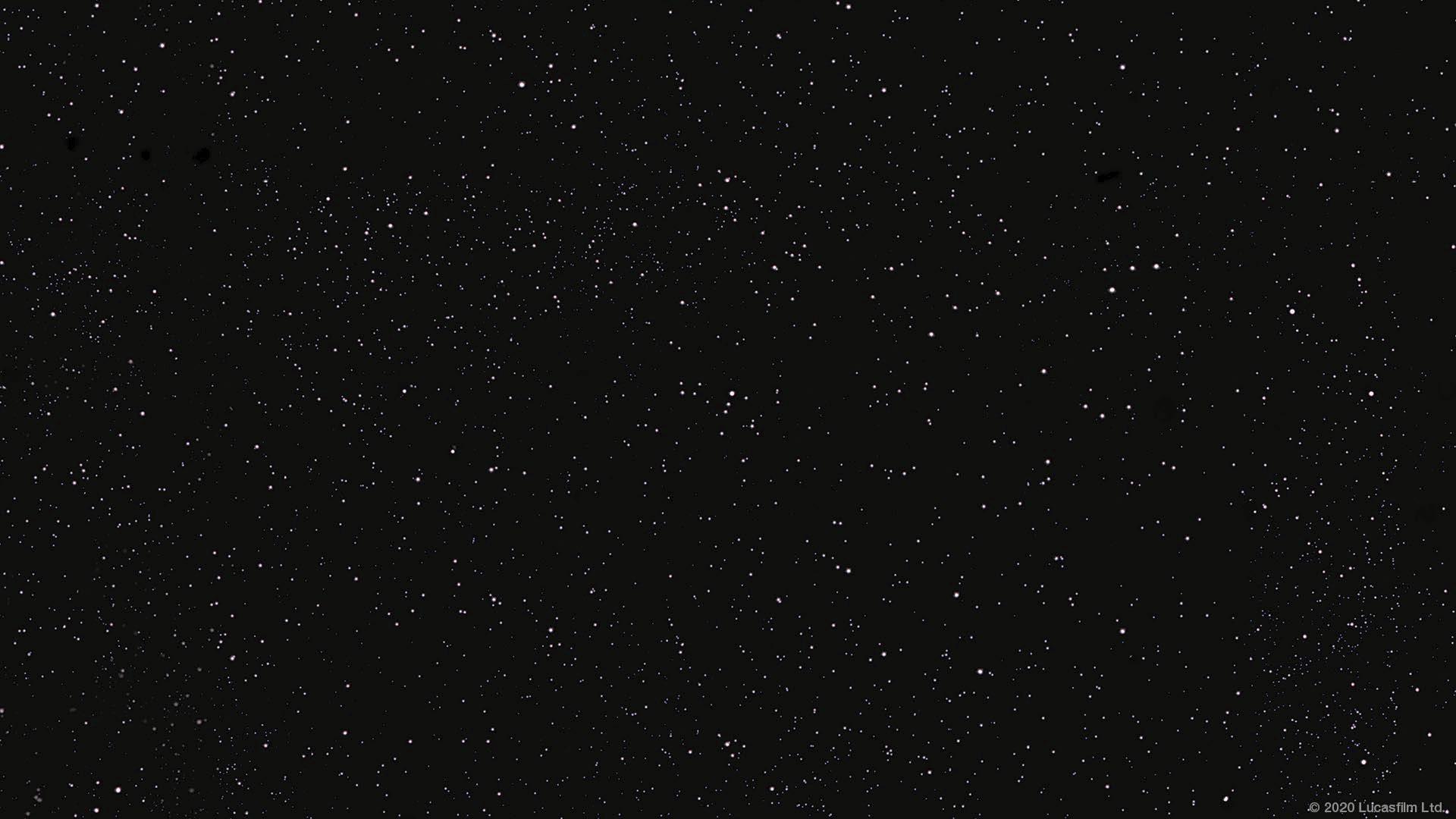 val x = “twin”
val y = “twin”

println(x == y)
- Compares natural equality
eq and ne
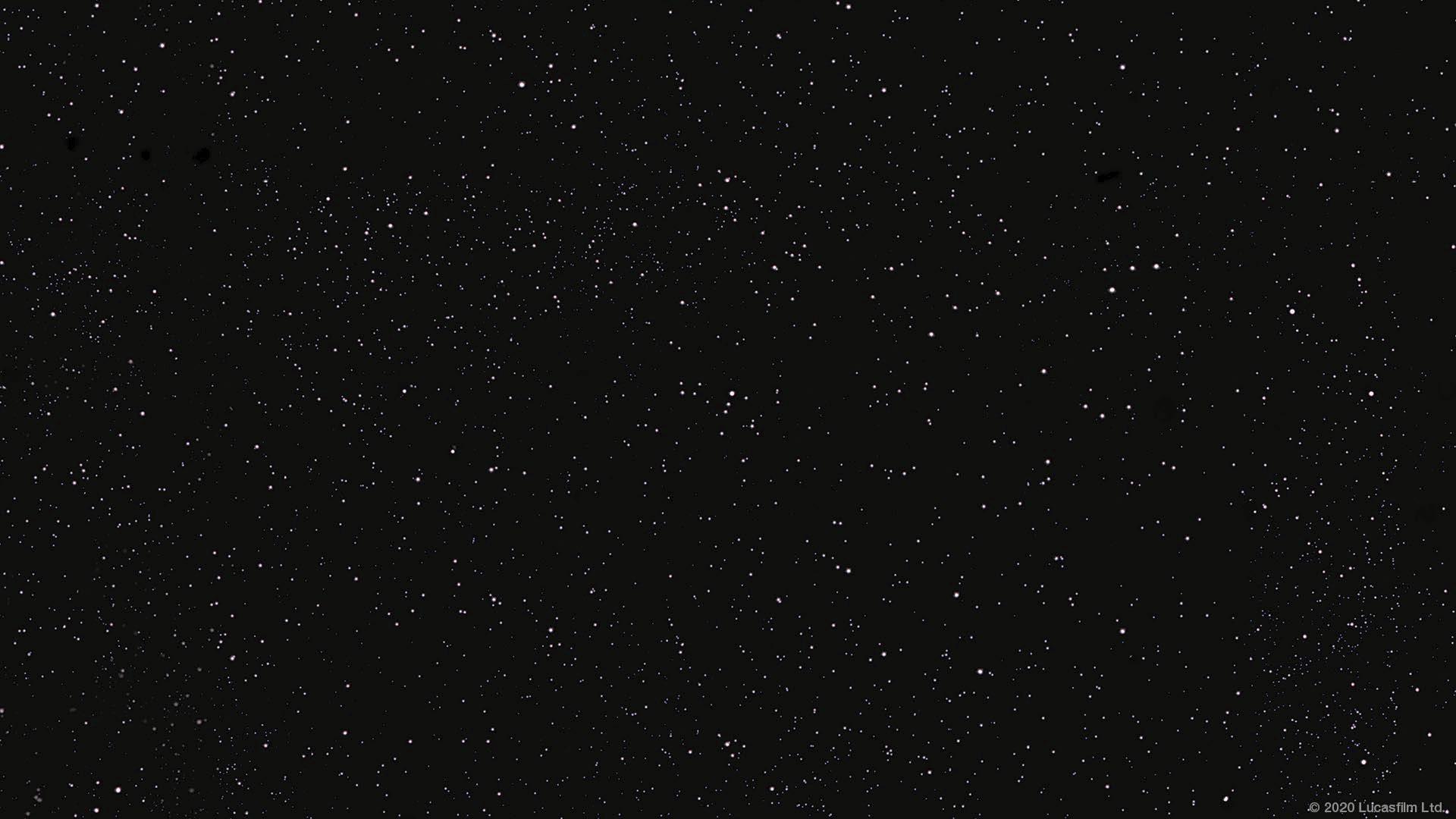 - Behave like Java’s == and !=
val x = “twin”
val y = “twin”

println(x eq y) //false
println(x ne y) //true
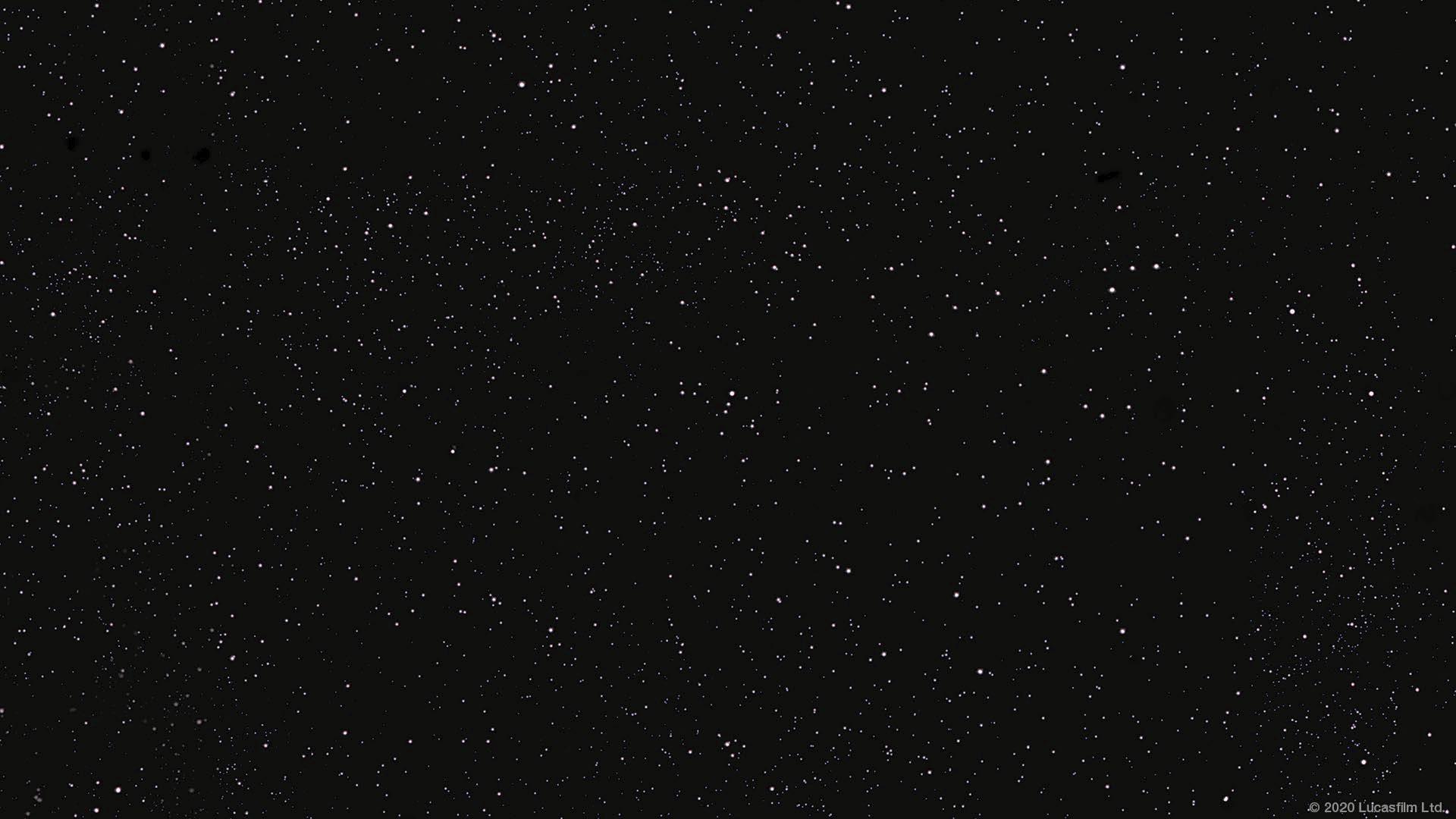 Bottom Types
- Two classes at the bottom of Scala’s hierarchy:
- Null
- Nothing
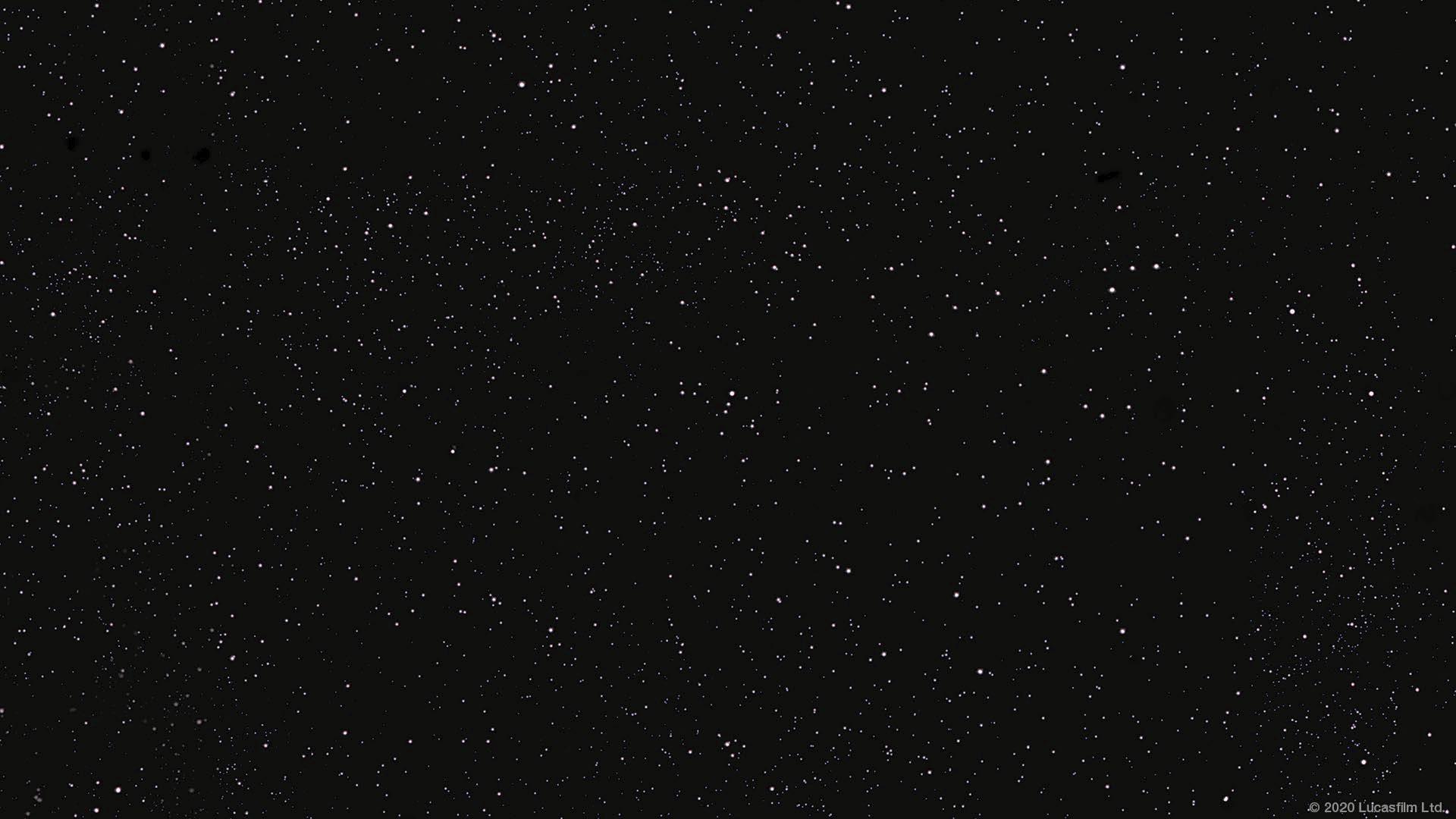 Null Class
- Type of the null reference
- Not friendly with value types
I don’t like you
Null
Int
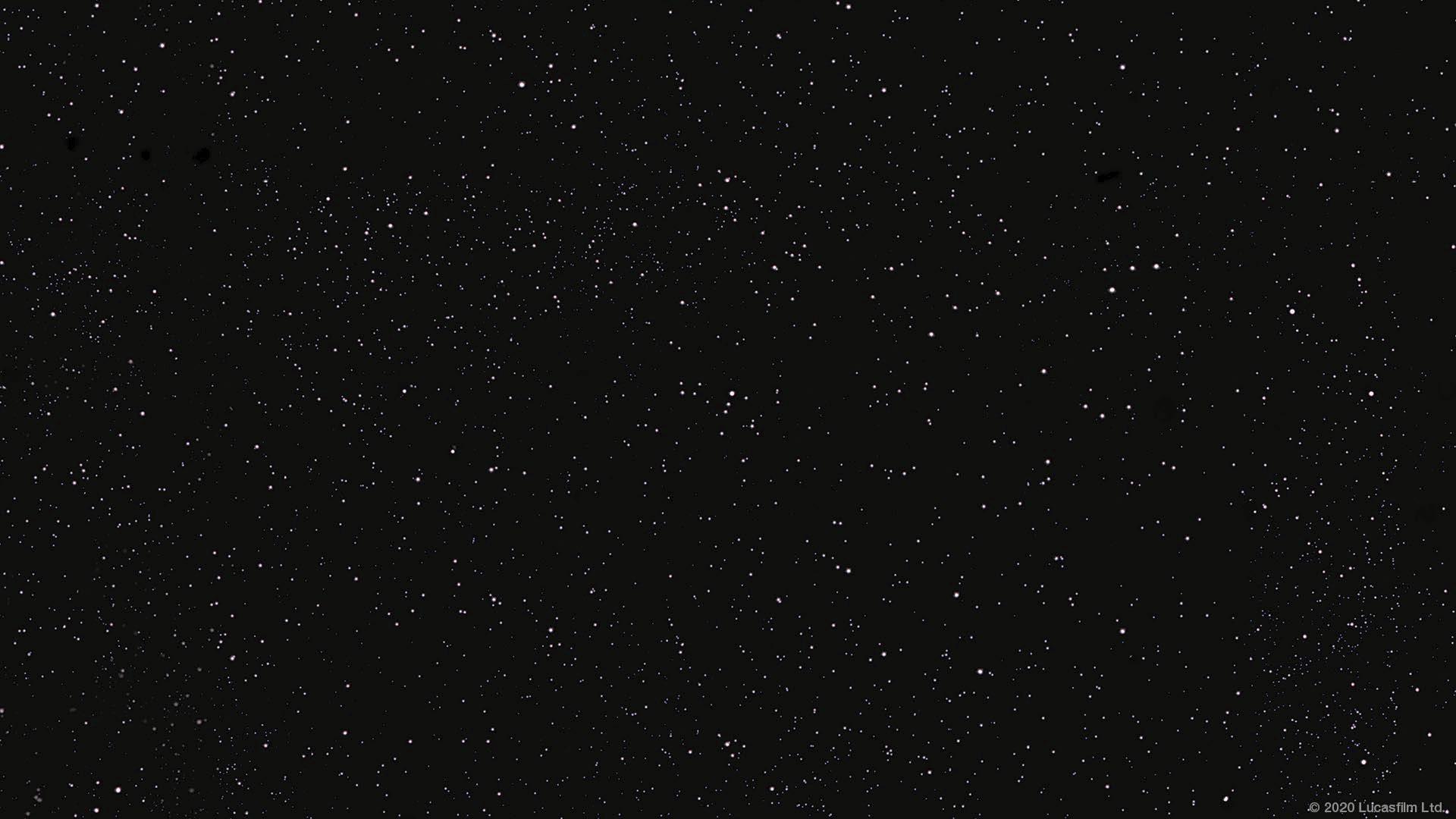 Nothing Class
- There is no values of type Nothing
Why does Nothing exist?
- It can be used to signal a wacky termination
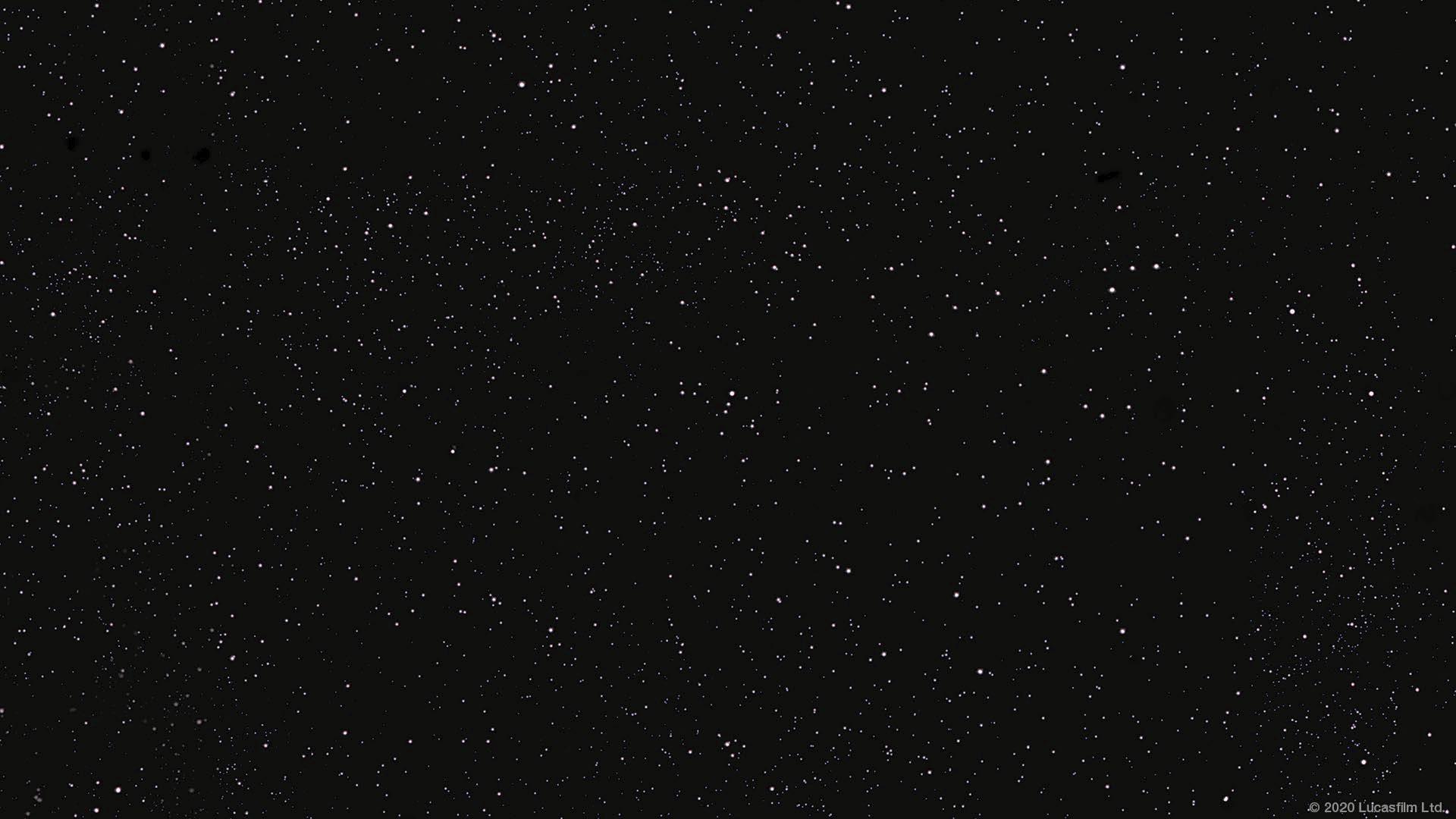 Example
def error(message: String): Nothing =   throw new RuntimeException(message)
def cutestAnimal(animal: String): String =   
	if(animal == “Cat”) println(“You’re right”)
	else sys.error(“You’re wrong”)
Defining Your Own Value Classes
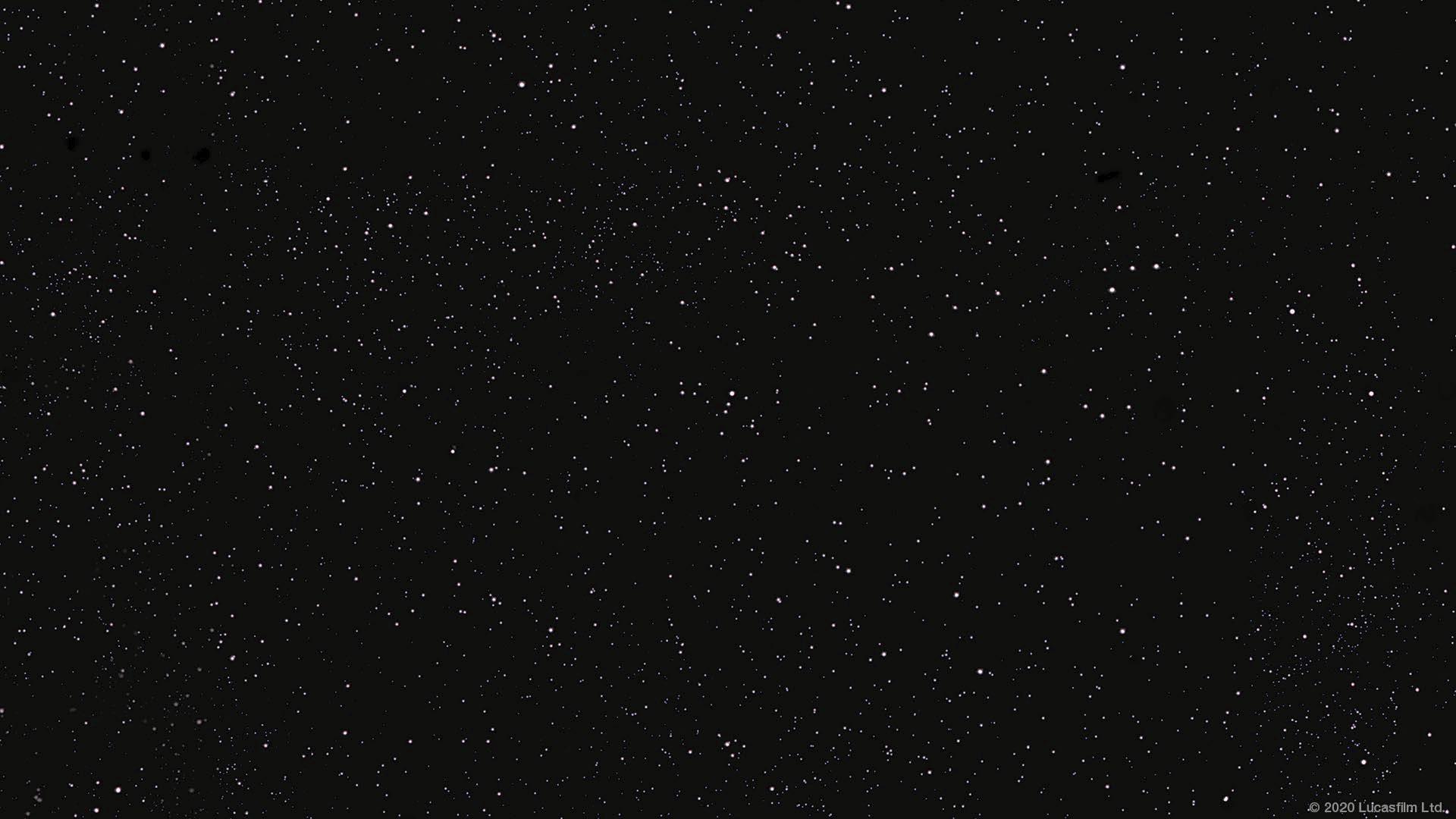 - Your class will need:
- Exactly one parameter
- Must be empty except for defs
- Should not redefine equals or hashCode
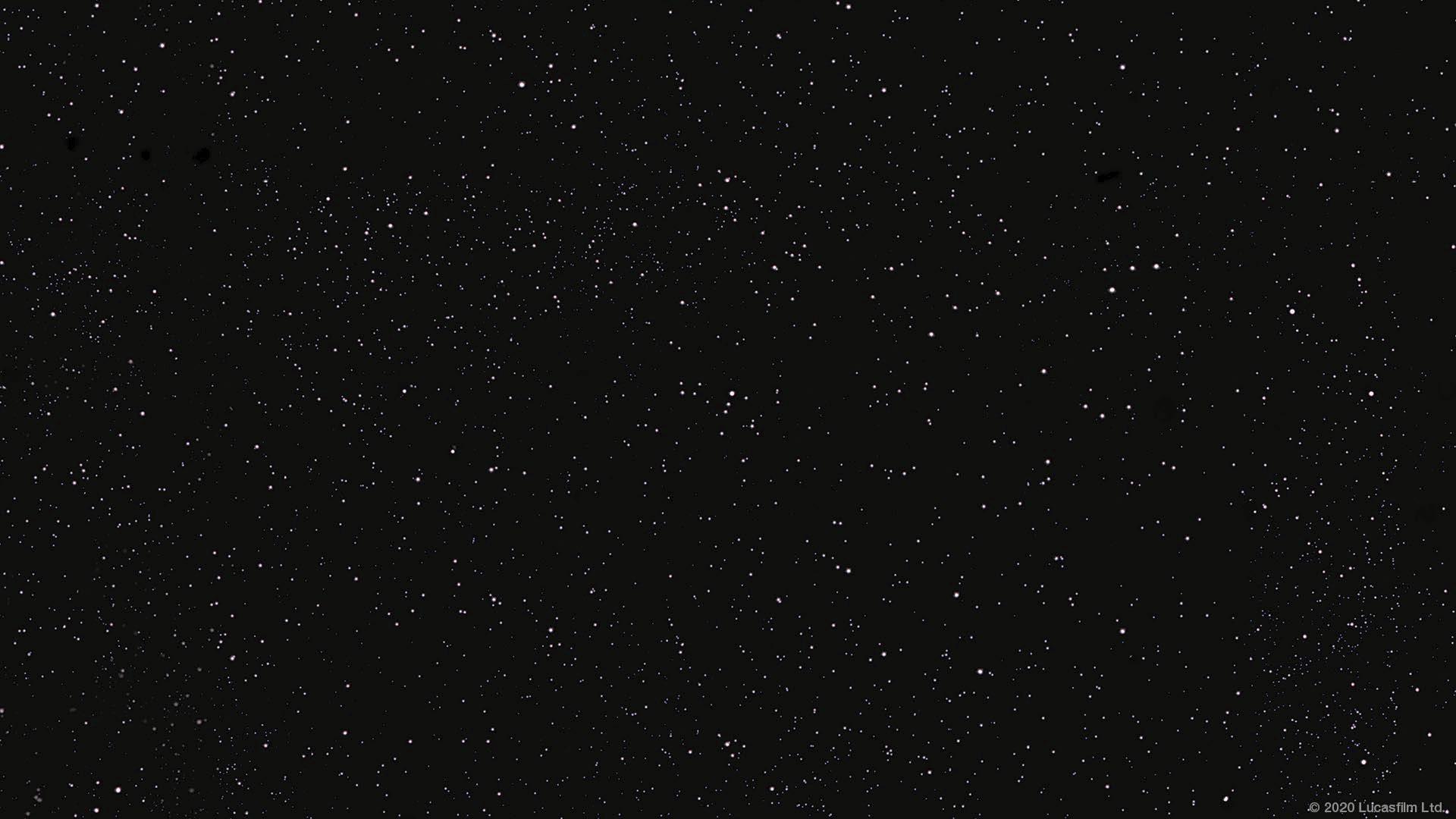 Value class
class Cats(val number: Int) extends AnyVal {  
override def toString() = amount + “ cats”}
val cats = new Cats(20)
println(cats) //prints ”20 cats”
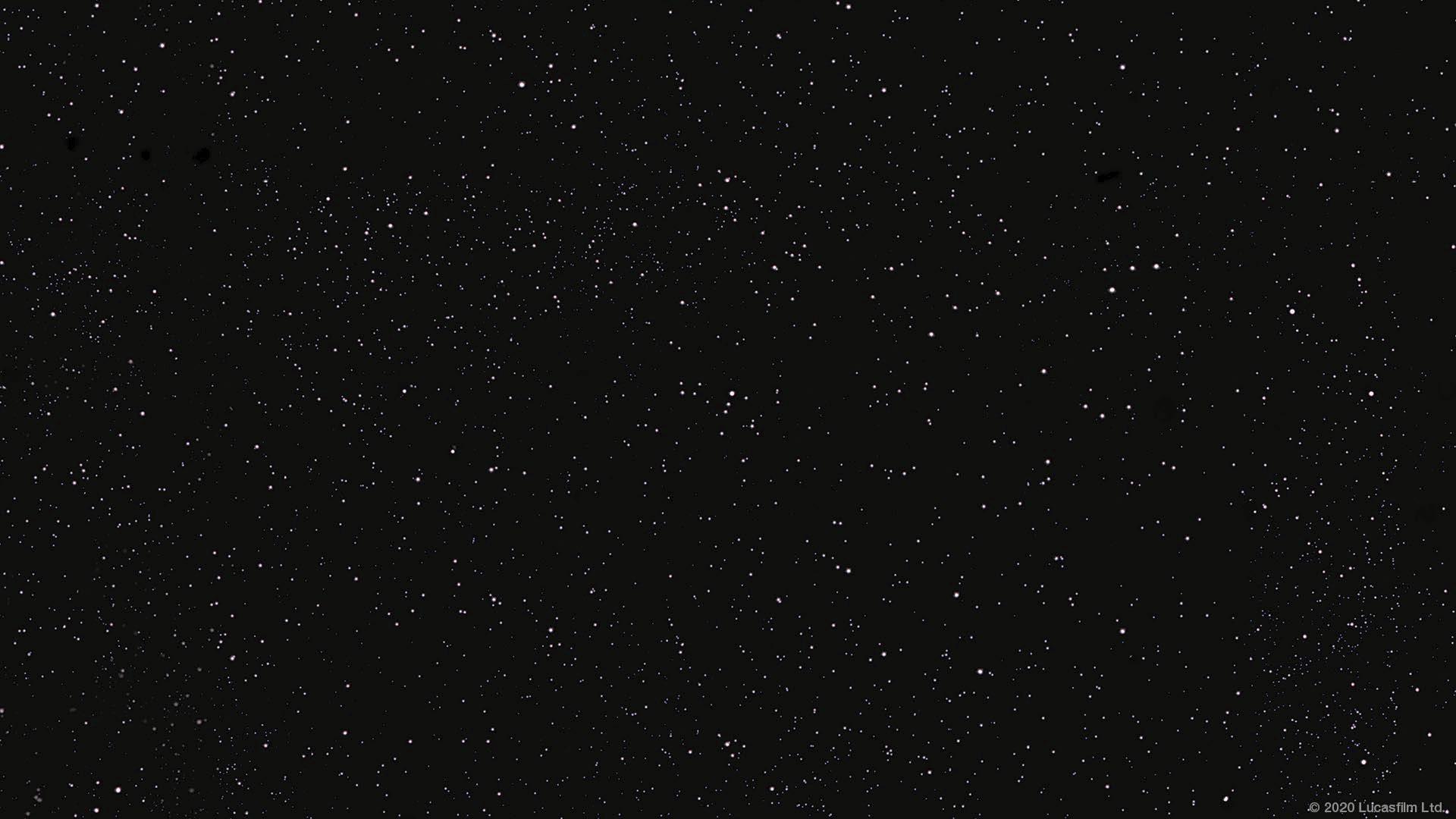 Avoiding a types monoculture
- Let the compiler help you
- Define a new class for every domain concept
- Things can get messy if you don’t
HTML Example
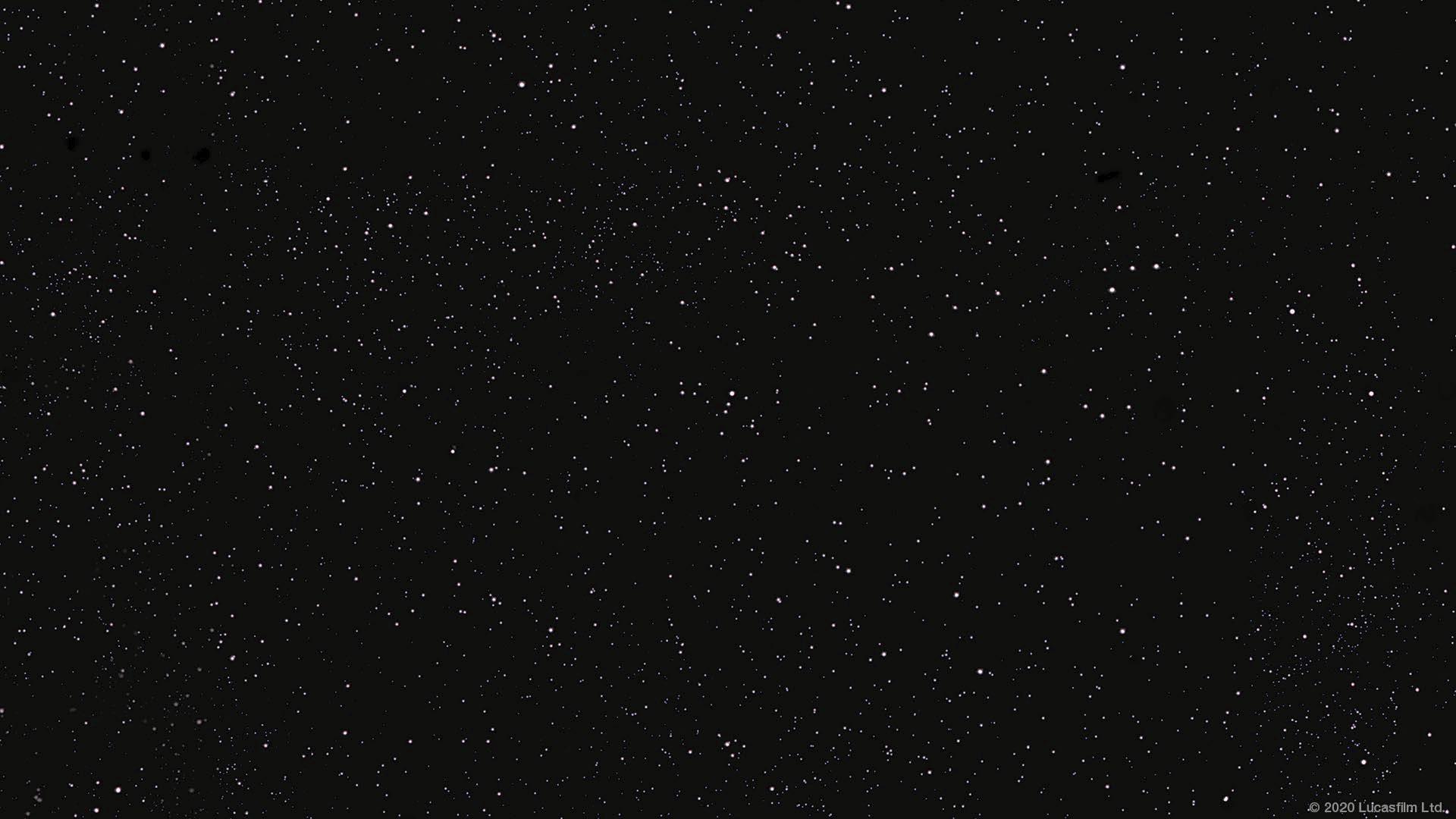 def title(text: String, anchor: String, style: String): String =   
s"<a id='$anchor'><h1 class='$style'>$text</h1></a>"
title("chap:vcls", "bold", "Value Classes")
- Let the compiler help you
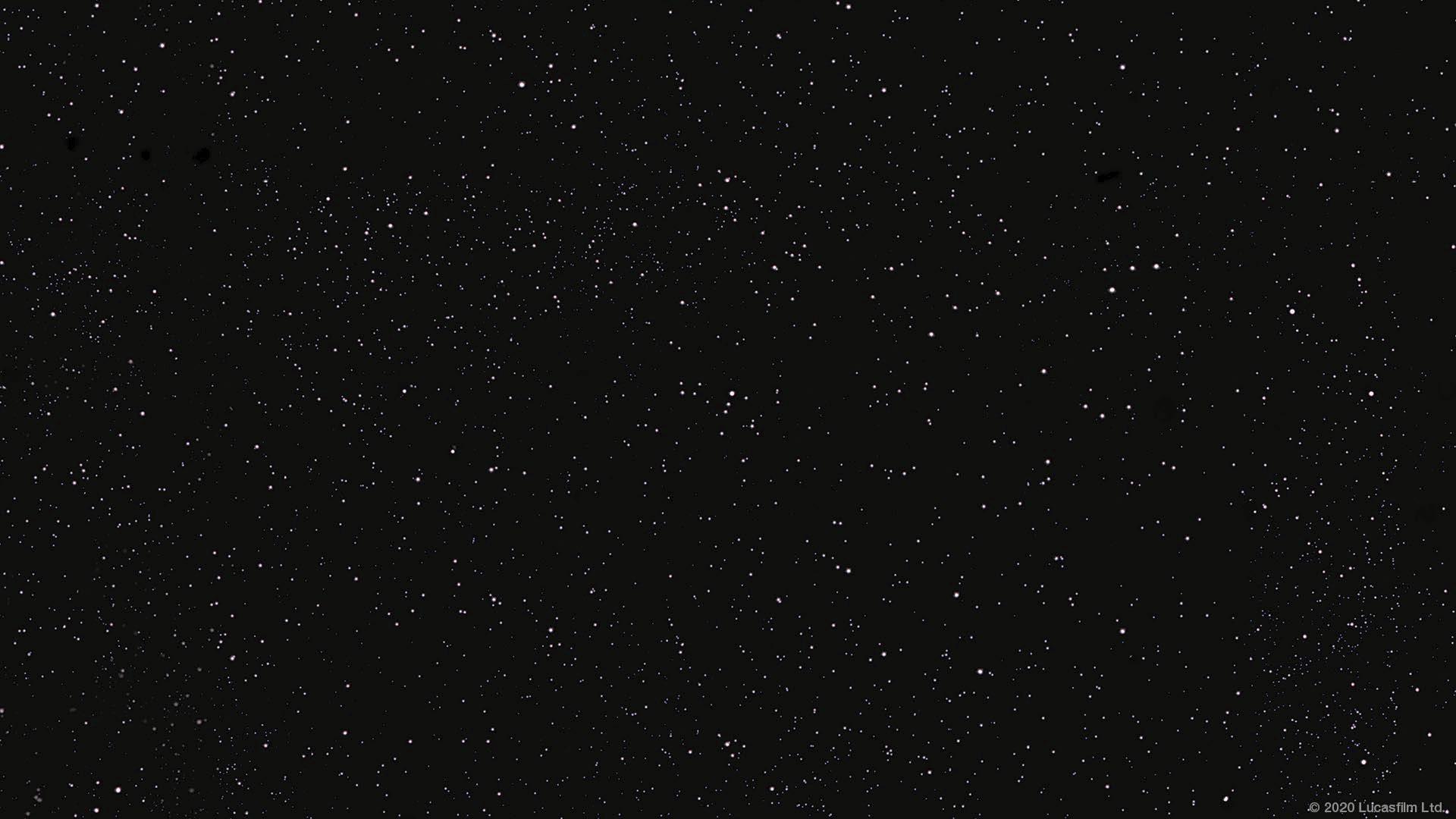 class Anchor(val value: String) extends AnyVal 
class Style(val value: String) extends AnyVal 
class Text(val value: String) extends AnyVal 
class Html(val value: String) extends AnyVal
def title(text: Text, anchor: Anchor, style: Style): Html =
   new Html(
     s"<a id='${anchor.value}'>" +
         s"<h1 class='${style.value}'>" +
         text.value +
         "</h1></a>"
   )
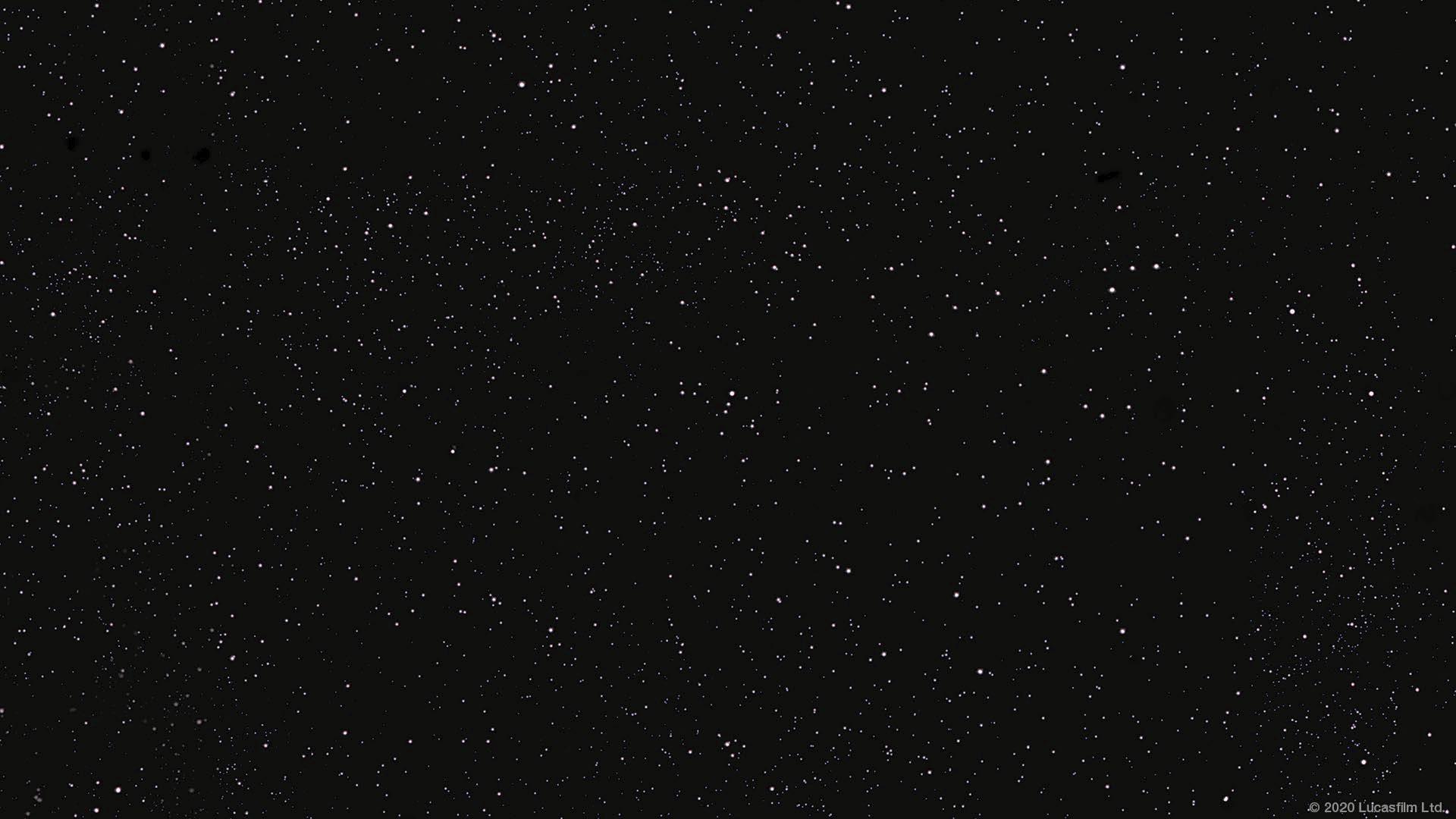 title(new Anchor("chap:vcls"), new Style("bold"),
new Text("Value Classes"))           

error: type mismatch;  found   : Anchor  required: Text                    
error: type mismatch;  found   : Style  required: Anchor new Text("Value Classes")) On line 2: error: type mismatch;  found   : Text  required: Style
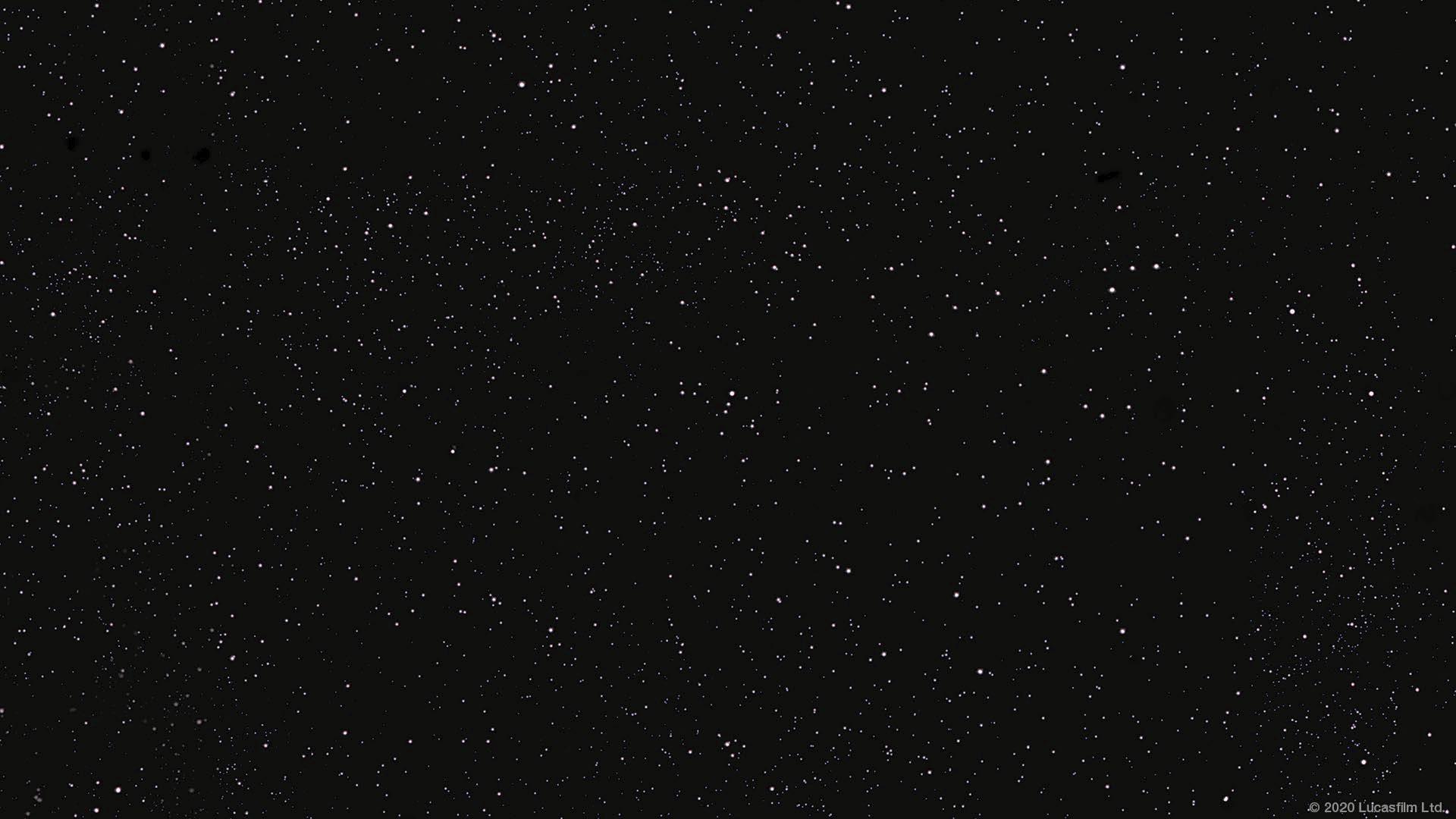 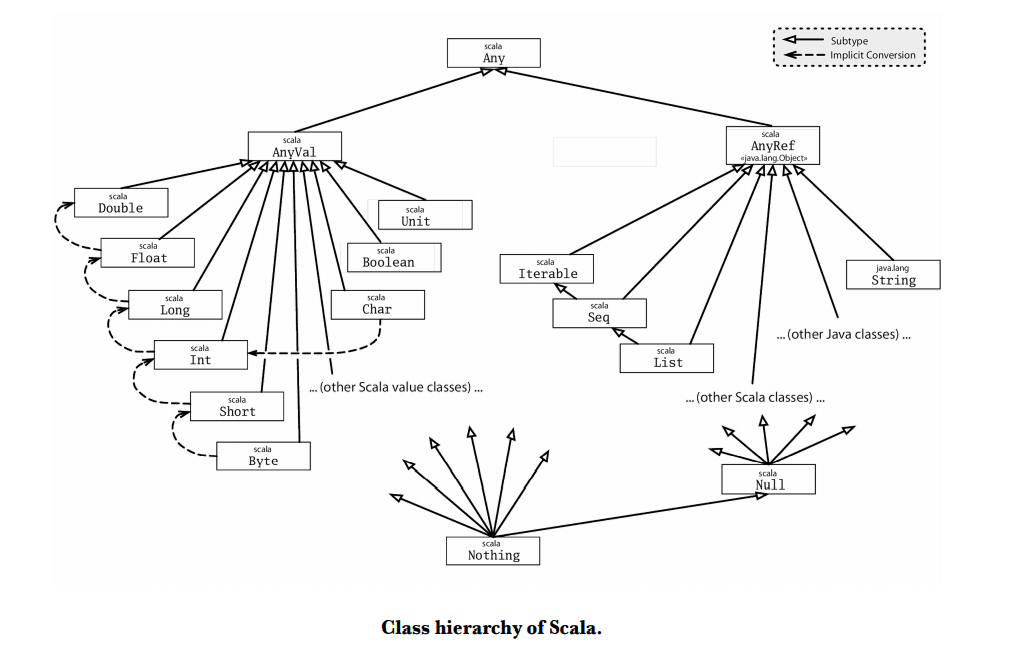